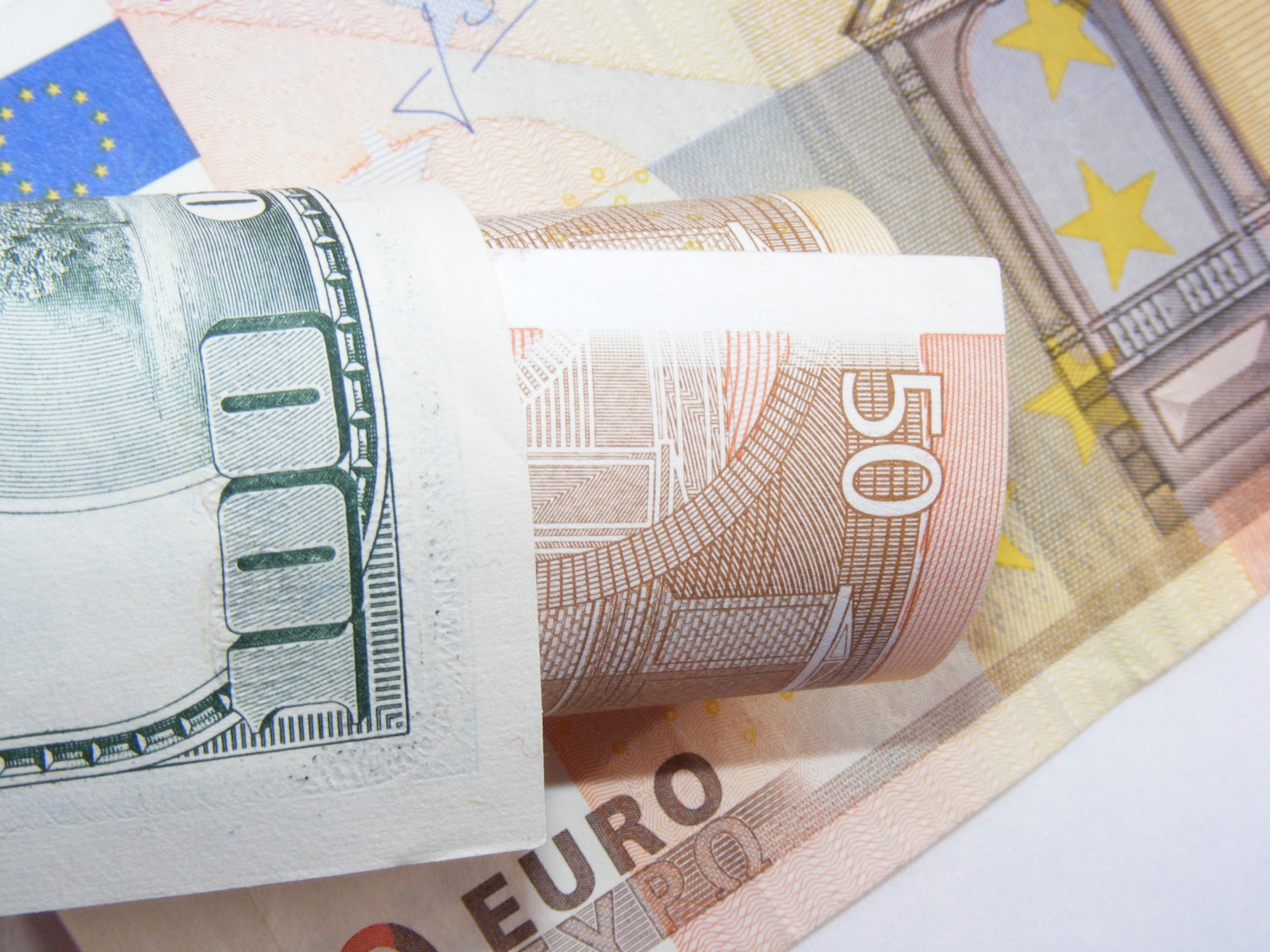 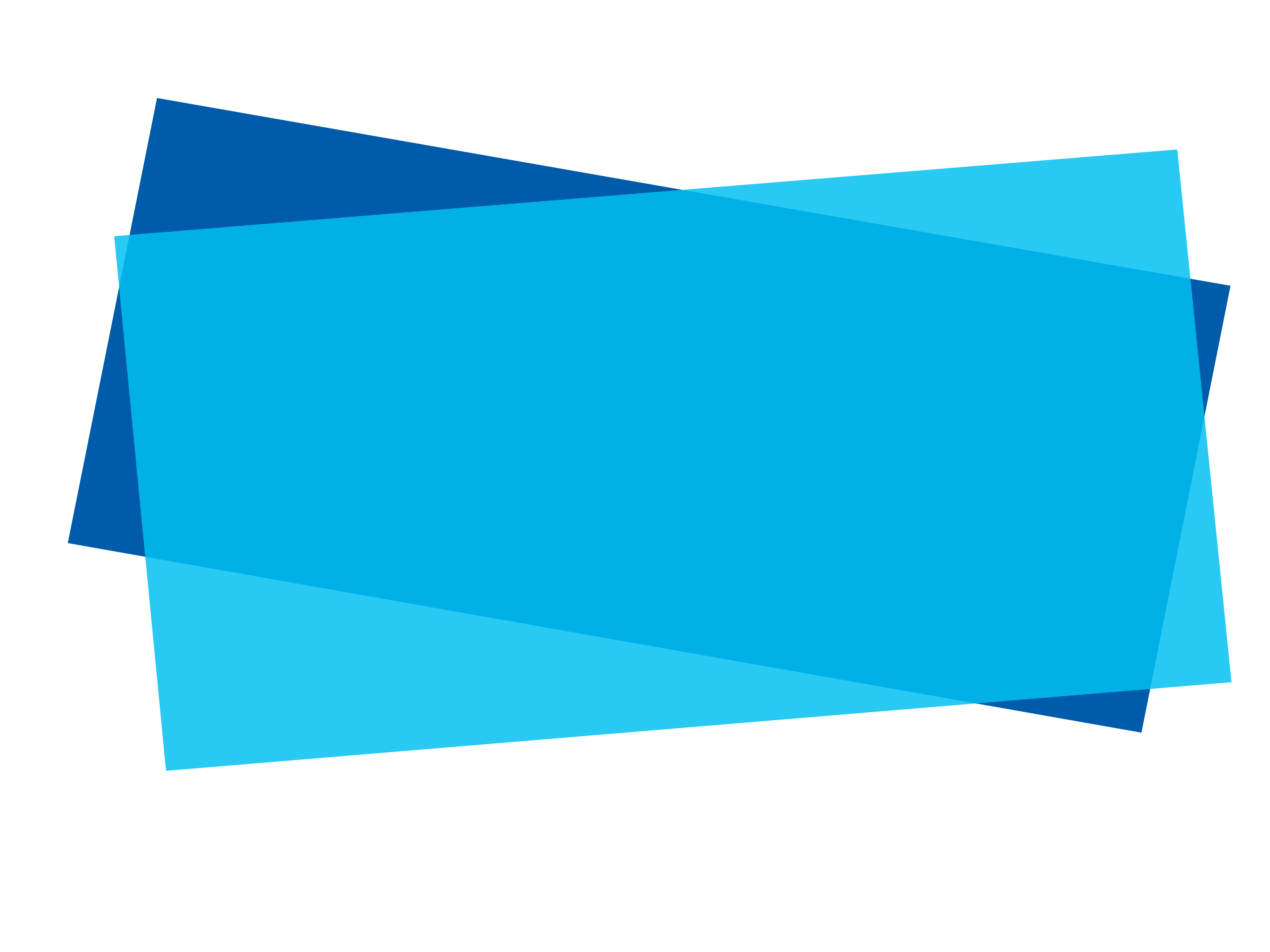 Ingresos de transacciones sin contraprestación: Transferencias 
NICSP® 23
[Speaker Notes: Para aquellos participantes que están familiarizados con las NIIF, note que la NICSP 23 es una norma específica del sector público y no hay una NIIF equivalente.]
El Manual de Pronunciamientos de Contabilidad del Sector Público es la principal fuente autorizada de principios internacionales de contabilidad generalmente aceptados para las entidades del sector público. 
Toda la información en esta presentación es propia y está protegida por derechos de autor.
Ingresos de transacciones sin contraprestación: Transferencias
Contabilización de transferencias
Estipulaciones
Expectativa/entendimiento de cómo el recurso será utilizado
Condiciones
Utilizar según lo especificado o devolver
Restricciones
Utilizar según lo especificado
El momento de reconocimiento del ingreso se determina por la naturaleza de las estipulaciones y su cumplimiento
Ingresos de transacciones sin contraprestación: Transferencias
[Speaker Notes: La distinción entre condiciones y restricciones es fundamental para contabilizar las transferencias según la NICSP 23. Asegúrese de que los participantes entiendan la distinción.

El requisito de que los recursos se devuelvan si no se utilizan de acuerdo con los términos del acuerdo es un componente esencial de una condición.]
Características de las condiciones

Una salida de recursos será probable, y el cumplimiento de la condición se requiere y se puede evaluar
La condición es exigible y en casos de incumplimientos, se exigiría.
El cumplimiento es evaluable y supervisado - especifica
Los bienes y servicios que se suministrarán o los activos que se adquirirán
Los períodos dentro de los cuales se producirá el cumplimiento
Ingresos de transacciones sin contraprestación: Transferencias
[Speaker Notes: More details are available in the Revenues module (page 40).]
Ejemplo ilustrativo

Un gobierno nacional proporciona fondos a una entidad del gobierno provincial sujeto a la estipulación de que la entidad recaude una contribución equivalente. Los fondos son devueltos al gobierno nacional si no recauda la contribución equivalente.
¿Es la estipulación una condición que daría lugar al reconocimiento de un pasivo?
Ingresos de transacciones sin contraprestación: Transferencias
[Speaker Notes: Respuesta:

En este caso, un activo puede ser transferido sujeto a la estipulación de que sea devuelto al cedente si no ocurre un evento futuro específico. Una obligación de devolución no nace hasta el momento en que se espera que se incumpla la estipulación, y no se reconoce un pasivo hasta que se hayan cumplido los criterios de reconocimiento.

Sin embargo, el gobierno provincial tendría que considerar si la transferencia tiene la naturaleza de un anticipo. Los ingresos anticipados dan lugar a un activo y a una obligación presente porque el acuerdo de transferencia aún no ha pasado a ser vinculante.]
Cobros anticipados

Los recursos recibidos antes de que un acuerdo de transferencia sea vinculante se reconocen como un activo y pasivo por cobro anticipado
Ingresos de transacciones sin contraprestación: Transferencias
Componentes con contraprestación y sin contraprestación de una transacción

Una transacción puede incluir dos componentes, un componente con contraprestación y un componente sin contraprestación.
Cuando un activo se adquiere por medio de una transacción que tiene un componente de contraprestación y un componente de no contraprestación, la entidad reconoce
El componente con contraprestación de conformidad con los principios y requisitos de otras NICSP; y
El componente sin contraprestación se reconoce de conformidad con los principios y requisitos de esta NICSP 23.
Ingresos de transacciones sin contraprestación: Transferencias
Componentes con contraprestación y sin contraprestación

Una junta escolar local (la entidad que informa) compra un terreno con un valor razonable de 100,000 UM por 50,000 UM a un municipio. 
¿Cómo debe la junta escolar contabilizar la adquisición? Explique
Ingresos de transacciones sin contraprestación: Transferencias
[Speaker Notes: Respuesta:

La entidad que informa concluye que la transacción comprende dos componentes, un componente con contraprestación  y un componente sin contraprestación. Un componente consiste en la compra de la mitad de la participación en el terreno por CU50.000;  El otro componente es una transacción sin contraprestación  que transfiere la mitad restante del terreno a la escuela.

El componente con contraprestación se contabilizaría de conformidad con la NICSP 9, Ingresos procedentes de transacciones con contraprestación, y la NICSP 17, Propiedad, Planta y Equipo. El componente sin contraprestación se contabiliza de conformidad con la NICSP 23. Un activo adquirido a través de una transacción sin contraprestación se valora inicialmente a su valor razonable en la fecha de adquisición. Una entrada de recursos de una transacción sin contraprestación reconocida como un activo se reconoce como ingreso.

En sus estados financieros de propósito general para el período en el que se lleva a cabo la transacción, la junta escolar local reconoce el terreno en CU100,000, su valor razonable. También informaría de una transferencia de CU50.000 que son los ingresos del componente sin contraprestación de la transacción para comprar el terreno. Este es el aumento de los activos netos / patrimonio como resultado de la adquisición. Es decir, un aumento de los activos de terreno de CU 100.000 menos el pago en efectivo.]
Otras transacciones sin contraprestación

Las transacciones sin contraprestación siguientes generalmente siguen los mismos requerimientos de reconocimiento y medición de otras transacciones sin contraprestación. 
Multas
Condonaciones – El ingreso es el importe en libros
Legados
Regalos y donaciones
Se miden a valor razonable en la fecha de adquisición
Las promesas no se reconocen
Ingresos de transacciones sin contraprestación: Transferencias
[Speaker Notes: Considere agregar más ejemplos basados en aquellos que son más comunes en la jurisdicción de los participantes. Considere discutir cuáles de estos tendrán estipulaciones, y si estas estipulaciones serán condiciones o restricciones.]
Préstamos en concesión

Préstamos que se reciben en condiciones por debajo de las de mercado 
La porción del préstamo que se paga más intereses es una transacción con contraprestación 
La diferencia entre el precio de la transacción (importe del préstamo) y el valor razonable del préstamo en el reconocimiento inicial es un ingreso sin contraprestación excepto en la medida en que las condiciones den lugar a un pasivo. 
El pasivo se da de baja por el mismo importe en que se reconoce el ingreso. 
Se contabiliza como instrumento financiero
Ingresos de transacciones sin contraprestación: Transferencias
[Speaker Notes: Tenga en cuenta que los instrumentos financieros pueden contabilizarse actualmente según la NICSP 29 o 41, esto será hasta que la NICSP 41 sea obligatoria (fecha de entrada en vigor el 1 de enero de 2023). Consulte el módulo Instrumentos financieros para obtener más detalles.]
Préstamo a la Autoridad de Salud

Una autoridad sanitaria local recibe un préstamo de 5 millones UM. El acuerdo estipula que el préstamo debe reembolsarse en 5 años con un interés anual del 5%. Una tasa de interés relacionada en el mercado es del 10%. No hay condiciones asociadas al préstamo.

¿Es el préstamo un préstamo en concesión? Explique
Ingresos de transacciones sin contraprestación: Transferencias
[Speaker Notes: Respuesta:

El préstamo es un préstamo en concesión. Es decir, la tasa de interés del préstamo al 5% es concesionaria cuando la tasa de mercado es del 10%.

La parte del préstamo que es reembolsable, junto con cualquier pago de intereses, es una transacción con contraprestación. Sin embargo, la autoridad sanitaria considera si cualquier diferencia entre el precio de la transacción (importe del préstamo) y el valor razonable del préstamo en el momento del reconocimiento inicial es un ingreso sin contraprestación que debe contabilizarse de conformidad con la NICSP 23.

El valor razonable se determina descontando los pagos futuros en efectivo utilizando la tasa de interés relacionada de mercado.]
Revelaciones

Revele:
Ingresos procedentes de operaciones sin contraprestación
Cuentas por cobrar reconocidas
Pasivos reconocidos en concepto de condiciones
Importe y naturaleza de los activos sujetos a restricciones
Importes de los cobros anticipados
Importe de los pasivos condonados 
Políticas contables adoptadas
Base sobre la cual se midió el valor razonable
Naturaleza y tipo de legados, regalos  y donaciones
Ingresos de transacciones sin contraprestación: Transferencias
Preguntas y Discusión
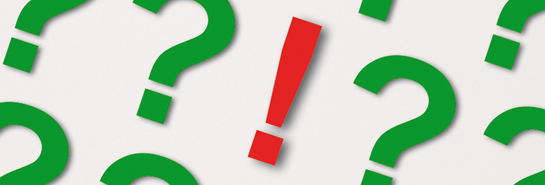 Visite el sitio web del IPSASB http://www.ipsasb.org
Ingresos de transacciones sin contraprestación: Transferencias